ГБОУ СО НПО «Профессиональное училище № 21»
г. Аткарск

Языкознание в кулинарии
 (Прогулка по кухне со словарём)

Работа членов кружка «Лингвист»
Руководитель: Степанова Елена Евгеньевна
Для всего, что существует в природе… в русском языке есть великое множество хороших слов и названий.

К. Г. Паустовский
I. Происхождение кулинарных терминов в «Сборнике рецептур; блюд и кулинарных изделий для предприятий общественного питания»
1.1 Исконно русские слова в названиях блюд
Исконно-русской лексики встречается очень мало среди названий блюд, т.к. в Древней Руси не было большого изобилия продуктов и блюд. Основными блюдами были: щи, похлебки, репа.
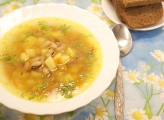 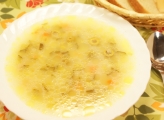 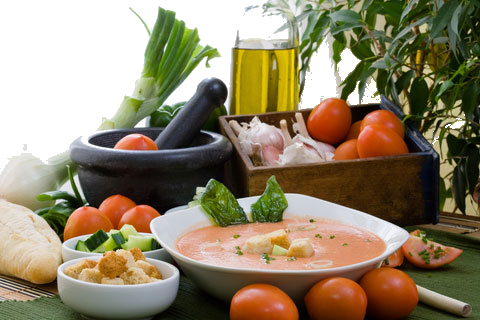 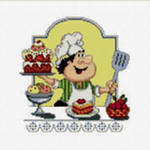 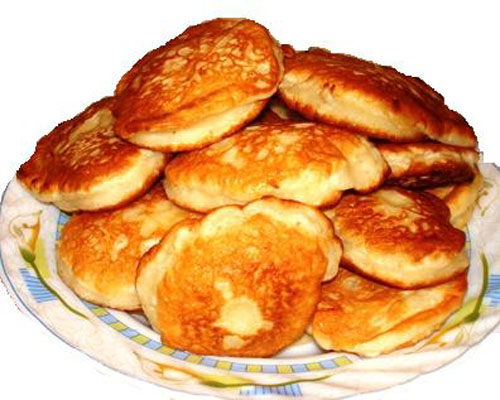 Слово «пирог» образовано с помощью др. русск. суффикса «-ог-» от слова «пир», он традиционно был украшением стола и ставился на самом видном месте.
Слово «сыр» раньше имело значение «творог», поэтому оладьи из творога называют сырниками.
1.2 Заимствованные слова в названиях блюд
Суп – заимствовано из франц. языка в XVIII веке (soupe) – «кусок хлеба, обмакнутый в подливку».
Сосиска –заимствование из франц. языка в конце XVIII века (saucisse) – «колбаса».
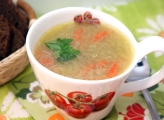 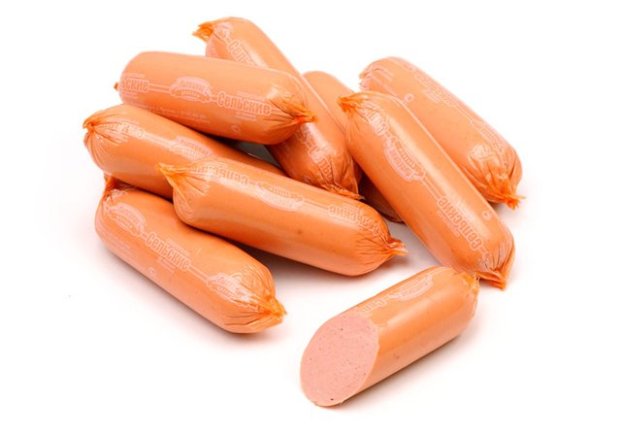 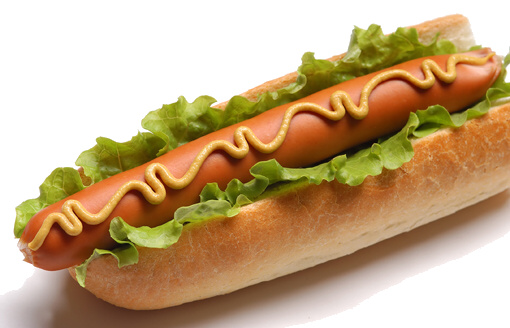 II. Прогулка по кухне со словарём
Повар не может обойтись на кухне без фартука. Слово «фартук» - взято из немецкого языка («передний платок»), вытеснило слово «передник», но сосуществует с ним.
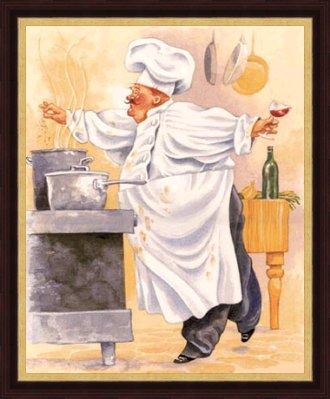 Завтрак
«Завтрак» - слово связано со словом «завтра». Раньше людям требовалось очень много времени для приготовления пищи, поэтому еда готовилась на завтра, «за утро», то есть «на следующее утро» и называлась поэтому завтраком. Завтрак был готов с вечера. Сейчас завтрак можно приготовить непосредственно перед утренним приемом пищи, но язык иногда бывает консервативен: он не захотел расставаться с этим словом.
Завтрак
Чай – от китайского «чи» - молодой листочек
Завтрак
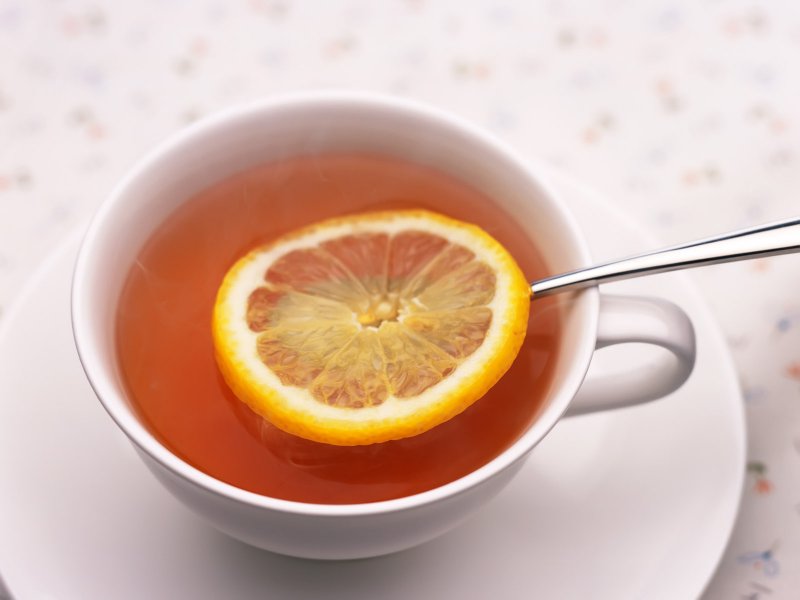 Чай по-русски – чай с сахаром и лимоном                     Сахар – древнеиндийск. sarkara – «песок, сахар», а через персидское sukkar произошло слово «цукаты»
Завтрак
Мармелад - /XVIII век/ marmelada (франц)
«айвовое варенье», а римляне называли айву melimelum - «медовое яблоко» /лат/


Варенье:
Ежевика – «ежиная ягода»
Крыжовник – «христов тёрн»/нем/
Клубника – «клубок», «клубень»
Смородина – «сильный запах»
Угощения к завтраку
Слово «вафля» заимствовано из немецкого Waffel образовано от Wabe – «пчелиные соты», по сходству рисунка
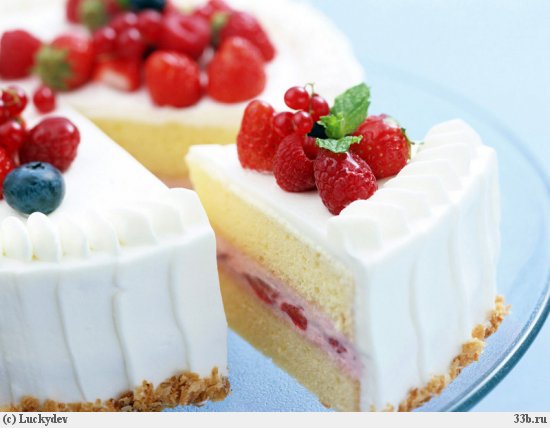 Итальянское torta, немецкое Torte – «круглый хлеб», хотя современные торты имеют любую форму
Угощения к завтраку
Оладья – заимствовано из греческого «масленая», т.к. жарится в масле
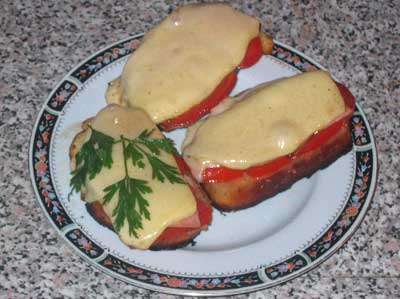 Бутерброд – хлеб с маслом, но немецкое Buterbrot, а у русского слова в конце «д» - постепенно такое написание стало правильным.
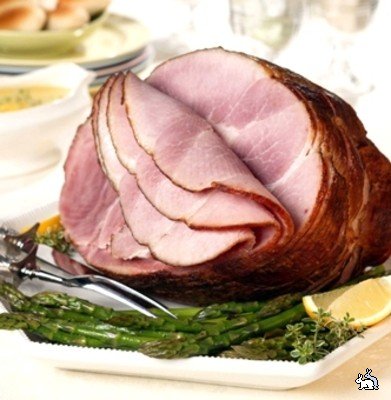 Ветчина – слово славянское, означает «старое мясо» («ветъшина» - от слова «ветхий», мясо обработанное для длительного хранения, а свежее мясо – «свежина»)
Выпечка
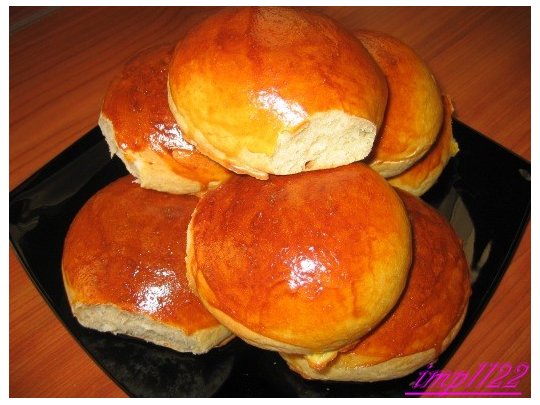 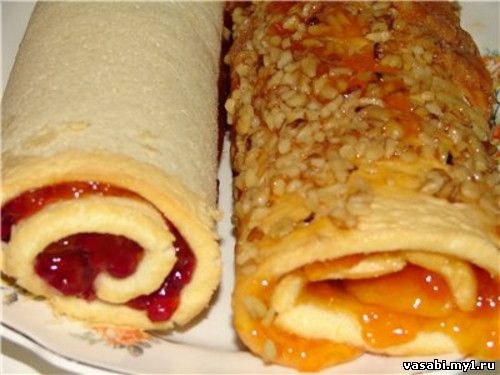 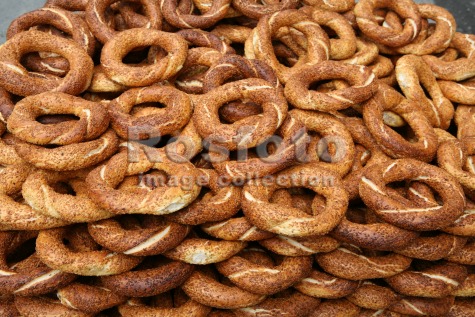 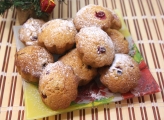 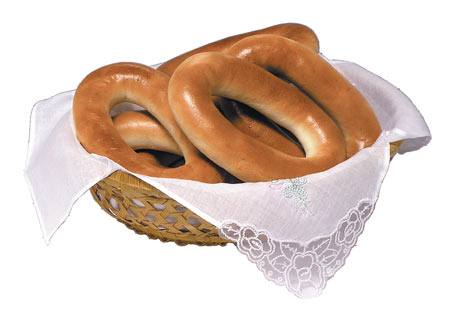 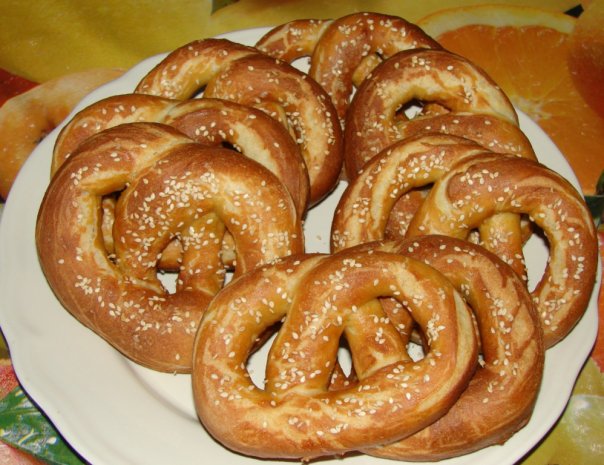 Обед
Обед – общеславянское образование от слова «еда» с помощью приставки «об-». Первоначально обозначало время до и после еды, т.е. перерыв во время работы.
Закуска – пришло из Франции в XVII веке – hors d’ uvre (первоначальное изделие) или entre (начало)
Салат
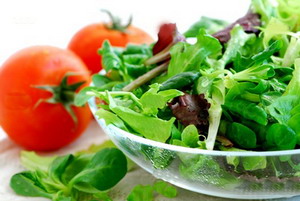 Салат - /XVIII век/ «солёная (зелень)» salade(франц), salata (итал), производное от (лат) salare  «солить», «соль» (русск)
Первые блюда
Бульон - /XVIII век/
«отвар», «кипятить» (франц)

   
   Уха – «похлёбка», «суп», «рыбный бульон»
Гарнир
Гарнир – garnir (франц) – «убирать, украшать» первоначально относилось к украшению блюда овощами


Картофель – /XVIII век/ -
«гриб трюфель» (итал)
«земляная шишка» (лат)
«земляные яблоки» (франц)
Мясные блюда
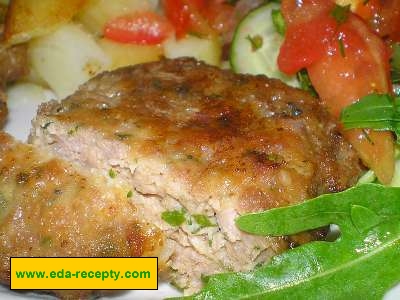 Бифштекс - beefsteaks (анг)- образовано из слов beef – «говядина» и steaks – «кусок»
Мясные блюда
Шашлык – от тюркского «мясо, приготовленное на вертеле» /XVII век/


    Гуляш – от венгерского «мясо, которое едят пастухи, пасущие крупный рогатый скот» / XIX век/
Десерт
(конец XVIII века)
От французского desservir «убирать со стола»
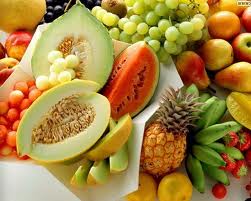 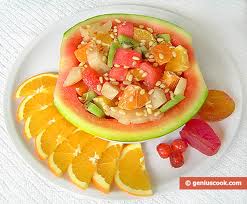 Коктейль
(30-е гг ХХ века)
От основ англ. слов «хвост» и «поднимать»
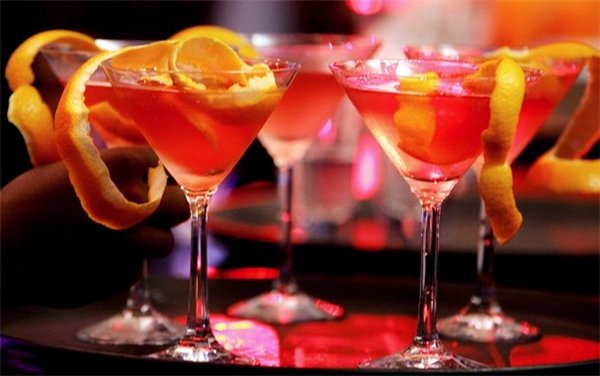 Ужин
Трапеза, приуроченная к середине дня (южная), постепенно слово стало означать «вечерний стол»
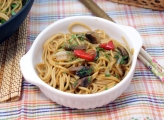 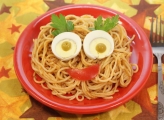 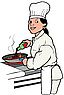 Примеров кулинарных терминов так много, что из них можно составить целую книгу.
Спасибо
 за внимание